Une église à plusieurs voix
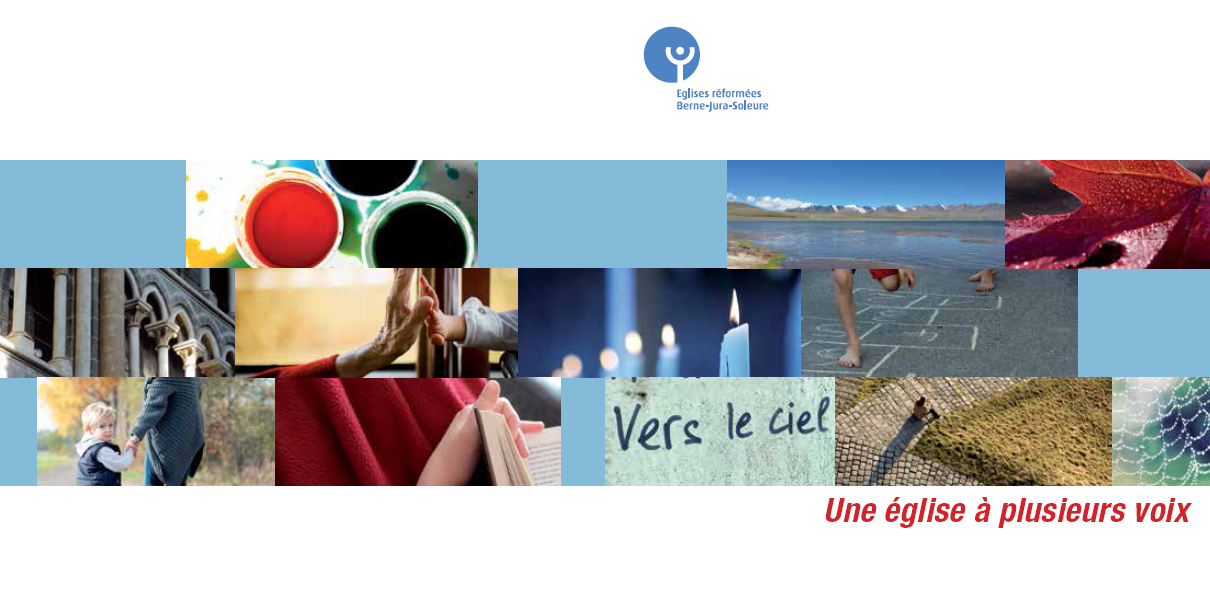 Une brochure faite d’un choix de « citations » tirées de plus de 1000 interviews de qualité
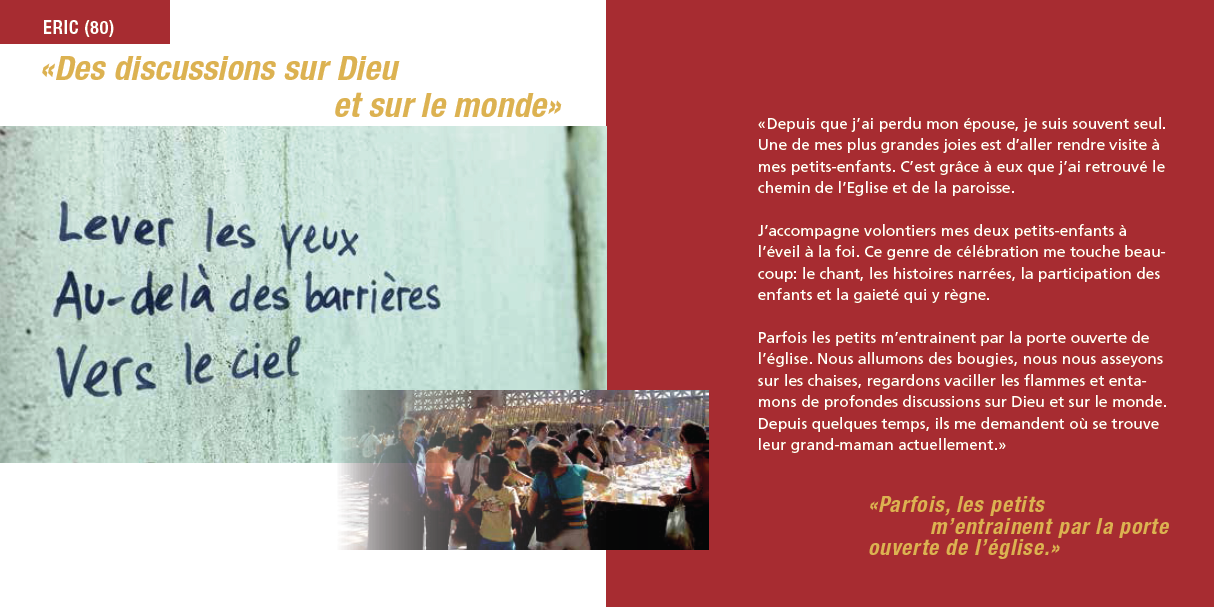 Eglises réformées Berne-Jura-Soleure
4 juin 2013
2
Public-cible
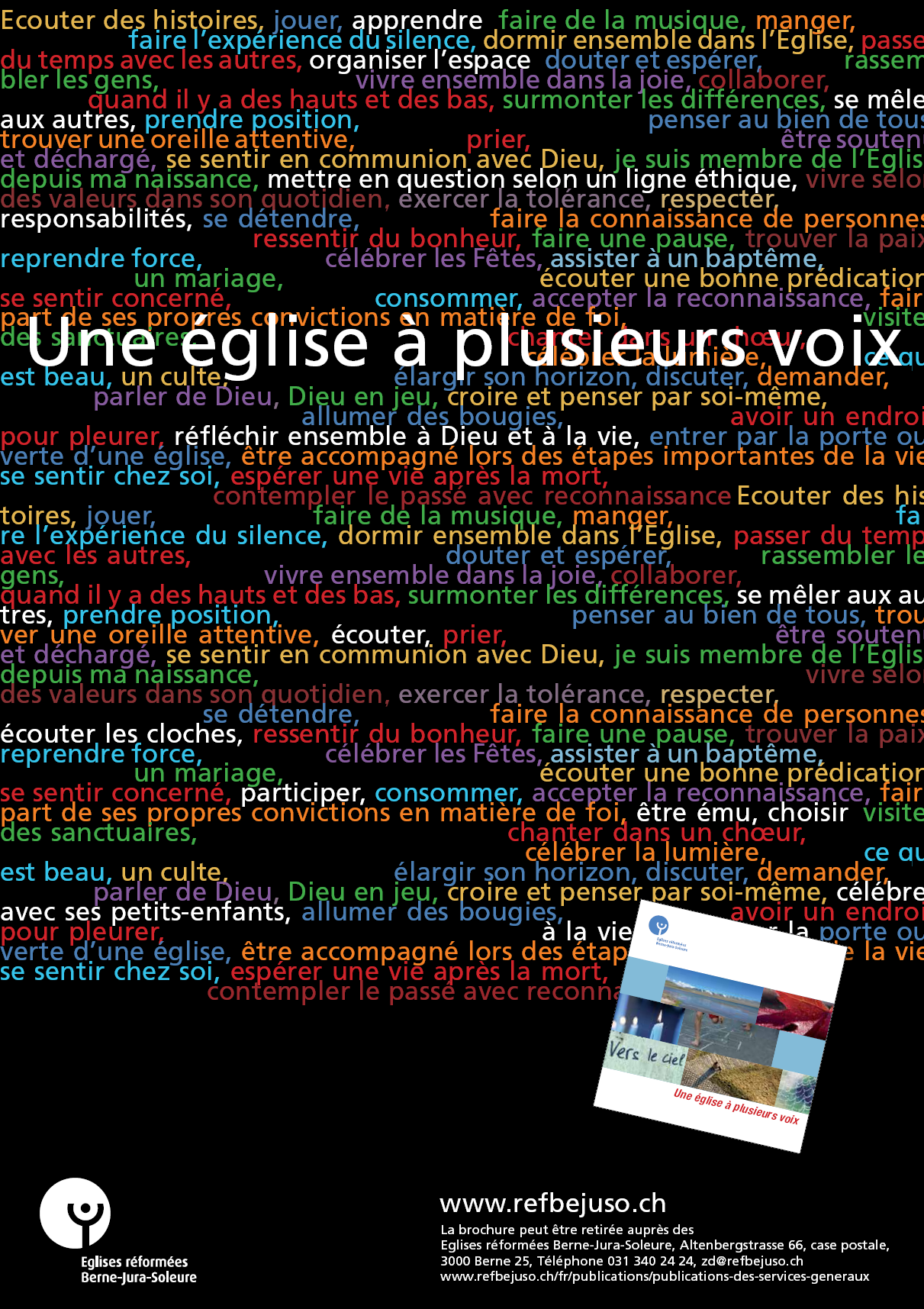 Public-cible : 
  Personnes distancées ou bienveillantes
 Objectif : 
  Elles doivent être convaincues de rester dans l’Eglise.
Eglises réformées Berne-Jura-Soleure
4 juin 2013
3
Message central: ces personnes lisent que dans notre Eglise, il existe plusieurs manières d’égale importance de faire partie de l’Eglise.
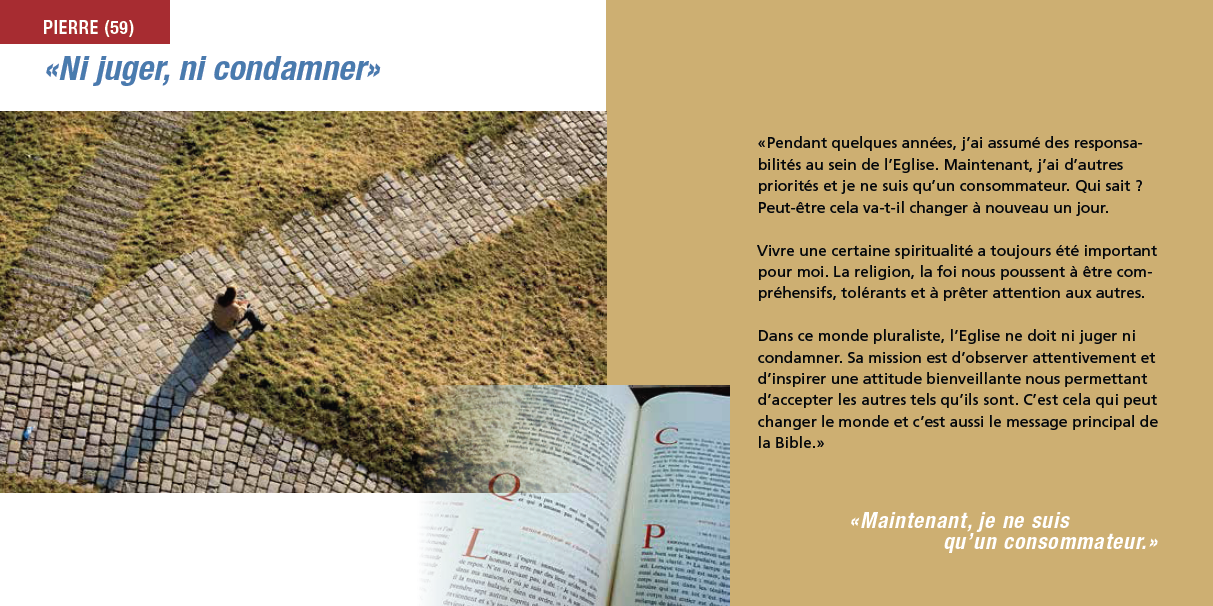 Eglises réformées Berne-Jura-Soleure
4 juin 2013
4
Pour que ce message puisse toucher le public-cible, nous avons de votre aide !
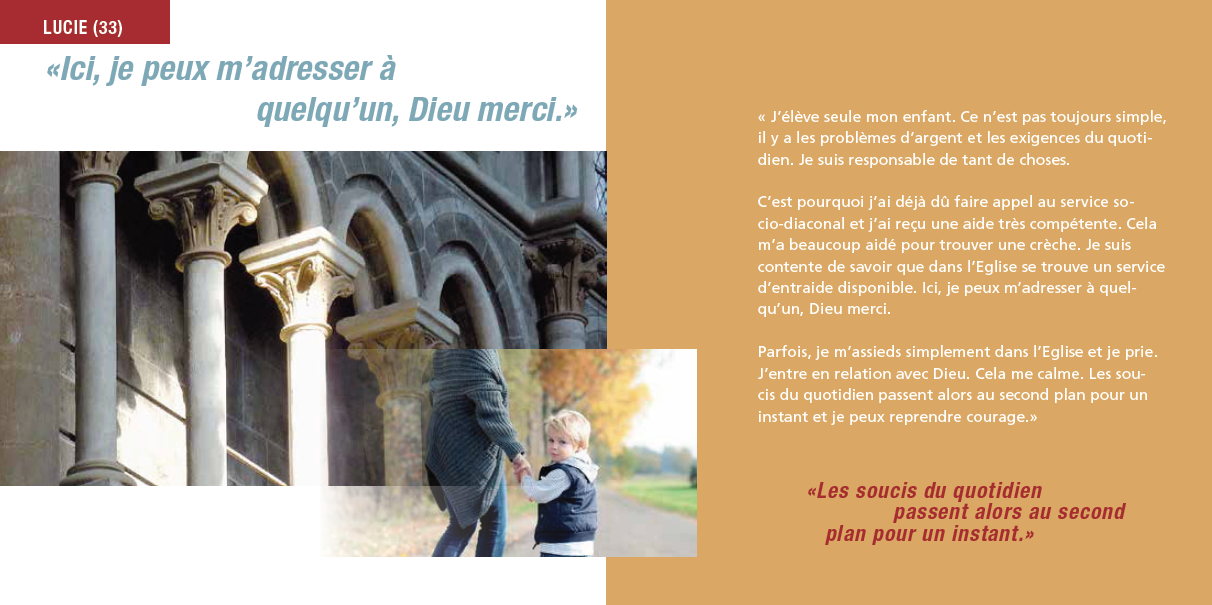 Eglises réformées Berne-Jura-Soleure
4 juin 2013
5
Où cette brochure est-elle disponible ?
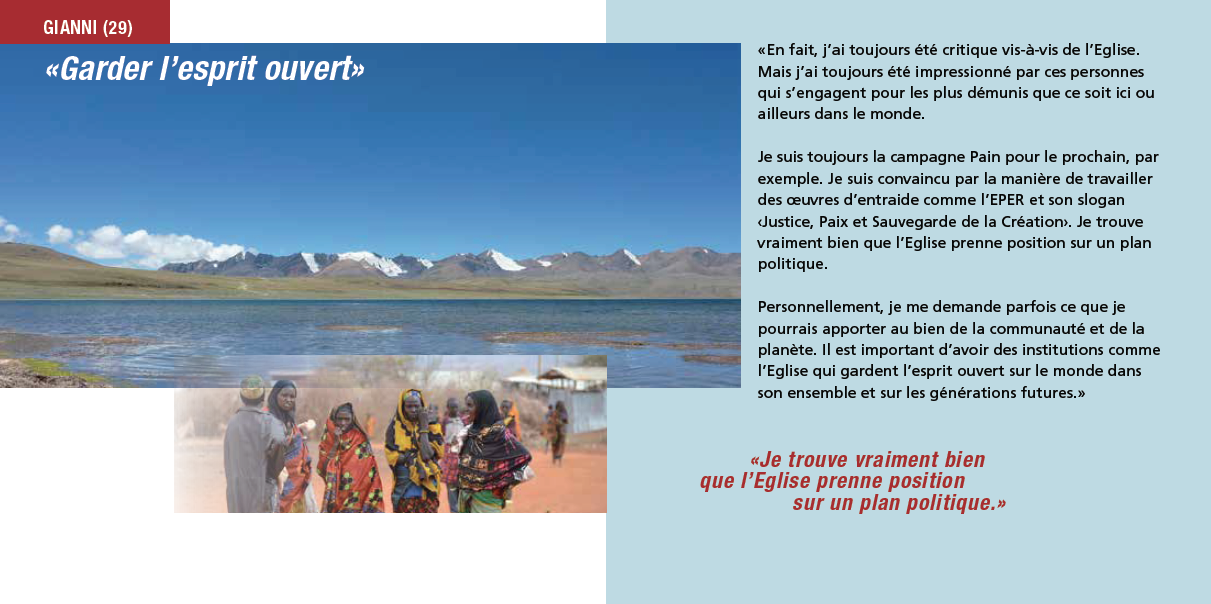 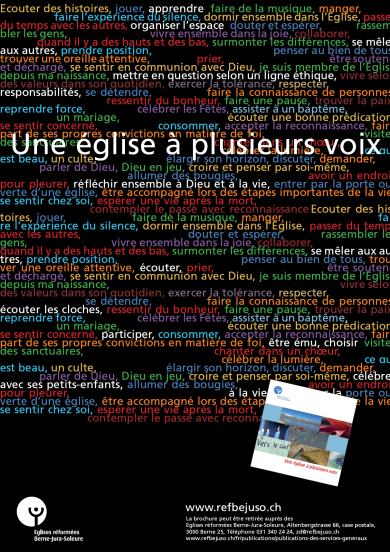 Eglises réformées Berne-Jura-Soleure
4 juin 2013
6
Où les déposer ?
Dans les églises et les maisons de paroisse
Si l’Eglise est présente au marché ou à la fête du village
A la fromagerie, chez le boulanger, à l’épicerie du village
Les offrir aux voisins, aux amis
Les apporter lors de la préparation d’actes ecclésiastiques
Affiches dans la vitrine paroissiale, au pilier public ou sur le panneau d’affichage.
Eglises réformées Berne-Jura-Soleure
4 juin 2013
7
Prenez donc ce dont vous avez besoin pour nous permettre d‘éviter des frais de port. 

Si vous en avez besoin de davantage de brochures, commandez-les ici :
zd@refbejuso.ch 
031 340 24 24
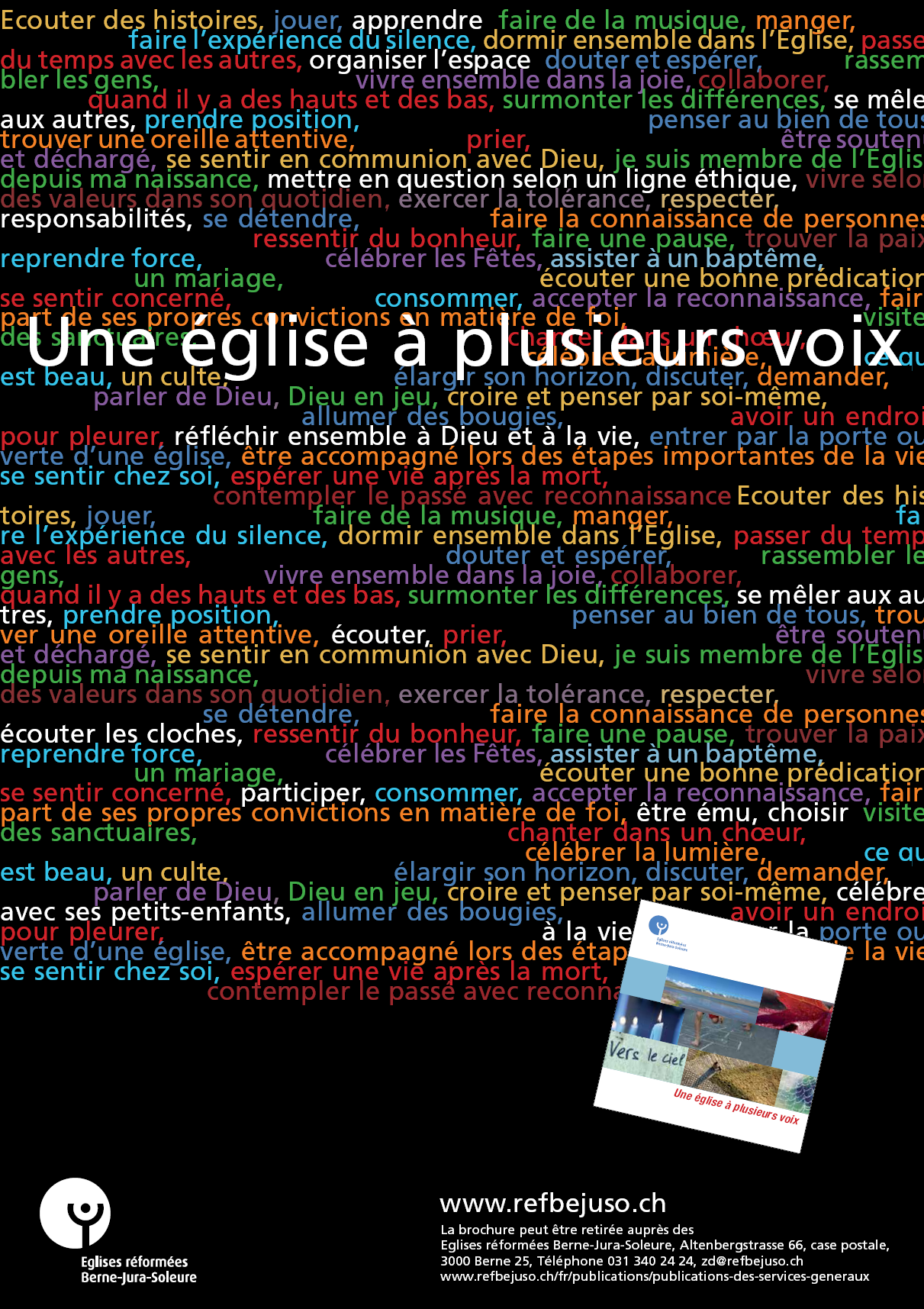 Eglises réformées Berne-Jura-Soleure
4 juin 2013
8